Most questions for Grade 4 OAKS , Vocabulary, asks students to find a word that means about the same as the underlined word or what a phrase means using context clues.
Grade 4


Oregon State Released 
Practice Tests



Booklet  #4-5



Specified State Standards Listed Under:

Vocabulary
Blank
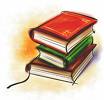 The Test Samples in this Booklet were taken from the Oregon State Department of Education WEB Site, unless otherwise noted.
Page 11
Ralph Waldo Emerson 


Ralph Waldo Emerson was an American lecturer, philosopher, essayist, and poet. 

In the mid-19th century, Ralph encouraged others to not be afraid of being different.  He was seen as a champion of  individualism.  He talked about his thoughts through dozens of published essays and more than 1,500 public lectures across the United States. 

He was considered one of the great lecturers of the time.  Emerson had an enthusiasm and respect for his audience that enraptured crowds.



he was seen as a champion of individualism.  A synonym for individualism would be..

equal.
sameness.
unique.
imitating.

Emerson enraptured crowds.   Enraptured probably means…

no one listened.
he wrapped up his audience.
crowds loved him.
he angered his listeners.


Ralph Waldo Emerson published many essays.  This  means that he….

many of his ideas were available for others to read in print.
he asked people to read about his thoughts.
his lectures were talked about in the United States.
He did not want to have his work in print.
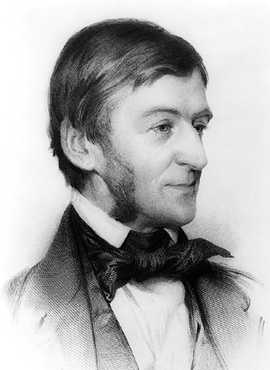 Teacher Information page:
Grade 4

Oregon State Released Practice Tests



Vocabulary 


A Note about O.D.E. Standards in this booklet:
(Note:  There are NO 4th grade specific HSD Power standards for  Vocabulary)

Note:  However; these state standards are strongly assessed on OAKS Vocabulary: 

 EL.04.RE.11 Determine meanings of words using contextual and structural clues.

EL.04.RE.12 Distinguish and interpret words with multiple meanings (i.e., quarter) by using context clues.

EL.04.RE.13 Apply knowledge of synonyms, antonyms, homographs, and idioms to determine the meaning of words and phrases.
©  Rick and Susan Richmond 2011
Page 10
Page 1
I’LL BE HOME SOON

“Forgive me for not writing sooner.  I suppose you must have thought that the rebels had killed me….”

Thirty-one year old, Andrew Struthers wrote a letter home August 23rd, 1865.   He had put off writing home thinking he would be home soon but, his regiment would have to remain until spring.

Andrew was a member of the Union Army fighting against the Confederate Army during the Civil War.   Like other soldiers he had gotten sick with chills and fevers.

Once he had been at the hospital for over two months.  After he recovered he was still weak so he was put in charge of the convalescent ward to help take care of those still very ill. He was given the light duties of cooking and sweeping.

The Civil War lasted from 1861 until 1865.   They were a terrible four years.   It lasted so long because both sides fought hard.   Many soldiers fought and died in the war and, like Andrew Struthers became ill.

After the war was over everyone went home to rebuild their homes and lives and even our country.   Andrew returned home in November of 1865.


Andrew was put in charge of the convalescent ward.  The word convalescent most likely means

Recovery.
understanding.
examining.
sleeping.

Andrew Struthers was a Union Soldier.  Given this information a
synonym for regiment would be

friends.
army troop.
commander.
uniform.
MISHKA

Miska learns to play the fiddle from his grandfather. He then joins a circus and finds away to entertain audiences.

WHEN MISHKA WAS EIGHT, HIS GRANDFATHER made him a fiddle and taught him to play “The Blue Danube.” Mishka played to the two goats, the three hens, and the four ducks, but he soon became bored with such a small audience and set out to find fame elsewhere.

He had not gone far when he came to a circus— Hoffman’s Circus. “Surely I can find fame here!” thought Mishka, and he went inside.

He went to the Ringmaster and asked if he needed a good fiddler to play “The Blue Danube” in his show. The circus people laughed, and the Ringmaster said he could not be bothered with fiddlers, but he did need an odd-job man.

“Better than nothing,” said Mishka. And the first job the Ringmaster told him to do was to muck out the elephants. 

When he had finished with the elephants, the Ravioli Brothers took him up on the trapeze and threw him around for a bit of practice.

After that, he lent a hand to Colonel Goulash, who could not cope with his lions—they kept taking bites out of his uniform and didn’t show him any respect. Mishka just played them a few bars of “The Blue Danube.” It calmed them down beautifully.

Then the two Pretzels tried Mishka out on the horses, but he felt sick and could not wait to get off.

Then the Ringmaster took Mishka along to help the clowns, who threw buckets of water over him—but Mishka did not think that was funny.

Running Water, the knife-thrower, used him for target practice—but Mishka was the wrong shape for it. Then he had to give the brown bear a bath and feed the sea lion with fish.
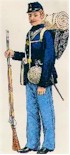 ©  Rick and Susan Richmond 2011
Page 9
Page 2
She took the paint and stacks of paper into the darkest room in the house—the bathroom. There, she experimented. “I’d turn on the light, turn it off, turn it on,” said Becky. “

My parents remember me running out of the room saying, ‘It works, it works! I’m writing in the dark!’” 

She used an acrylic board and coated it with a specific
amount of phosphorescent paint.

She took a complicated idea and made it work rather
simply. When the coated clipboard is exposed to light, it glows. The glowing board then illuminates, or
lights up, the paper that has been placed on top.

The New York Times wrote an article about this incredible invention—patented by a twelve year-
old—and the inquiries and orders streamed in. 

What began as a personal project, just for fun, blossomed into a business, with Becky as the president of the company. Proof that success can come at any age with a good idea and a little imagination. 



THE GLO-SHEET


This story tells you that Becky’s project  blossomed into a business. This means that

 she ran her business from her garden.
 she sold lots of Glo-sheets.
 she would only sell to flower shops.
 she became a teenager.
All this was not Mishka’s idea of fame. Then one day the elephant trainer caught a cold, and Mishka offered to take his place. He brought out Mr. Hoffman’s largest elephant, climbed on to its head, stood upside down, and played “The Blue Danube.”

The people went wild, cheering and clapping, while the
Ringmaster scowled in a corner.

Mishka became the star of the circus, and people flocked to hear him play “The Blue Danube” on the head of the elephant.

Mr. Hoffman was kept busy selling tickets. He collected so much money that he decided to save up for an even bigger elephant.

As Mishka was now too busy and famous to do it—the
Ringmaster had to muck out the elephants himself. “Somebody’s got to do it,” said Mishka. And with that he went on practicing a new piece, the “Radetzky March.




MISHKA


” In the statement “…and people flocked to hear him play…” flocked means

flew.
gathered together.
became quiet.
didn’t like.
Oregon  Dept. of Education… Office of Assessment and Information Services 2006-2008 Sample Test, Grade 4
Page 3
Page 8
THE GLO-SHEET

GIRLS THINK OF EVERYTHING by Catherine Thimesh is full of great stories about female inventors. Read this selection about a young inventor named Becky.


A PERSON HAS TO BE SIXTEEN to drive, seventeen to see
certain movies, and eighteen to vote. But creativity has no
boundaries, no limitations. Anyone can invent. And they do.

Inventors are popping up at the youngest of ages.

Sitting in the car waiting for her mom to return from
shopping, Becky decided she might as well try to finish her
math homework. But it was growing dark and getting hard
to see the paper.

“I didn’t have a flashlight, and I didn’t want to open the
car door because then the whole car would light up,” recalled Becky. “So I thought it would be neat to have my paper light up somehow, and that’s when the idea came to me.

” It isn’t every day that a ten-year-old invents a product
eagerly sought by several businesses, but that’s exactly what
Becky Schroeder did when she created a tool that enabled
people to write in the dark. 

Her invention? The Glo-sheet.

That night Becky went home trying to imagine different
ways of making her paper glow in the dark. She remembered all sorts of glow in the dark toys—like balls and Frisbees—and wondered how they were made. 

She was determined to find a solution. So the very next day, Becky’s dad took her on an outing to the hardware store. They returned with a pail of phosphorescent paint.
PHILIPPE AND THE BLUE PARROT 

Read this story to find out about Philippe and his paintings.

WHEN PHILIPPE WAS A YOUNG boy, his mother told
him a story about a beautiful blue parrot who stole a
golden earring from the sun.

“Watch for it, Philippe, my boy,” she said. “And
when you find that golden earring, we will never go
hungry again.”

And so Philippe kept his head down as he walked to
school through the streets of Port-au-Prince, always
looking for a glint of gold.

Years passed. Philippe did well in his studies. He
was especially good at art. When Philippe was thirteen,
he decided to make a birthday gift for his mother.

He took his art supplies to the park, and there, leaning the canvas against a bench, he painted Blue Parrot and the Sun. As he waiting for the paint to dry, he studied the blue smudges between his fingers and a drop of yellow shining on his black wrist.

“Is that for sale?” 

Philippe was startled by the question. He had not heard the tourist walk up to him. The woman squinted her eyes at the bright colors and asked again.

“Is that for sale?” Before Philippe could answer, she added, “I’ll pay twenty-five dollars for it.”

Twenty-five dollars! That was more than Philippe had earned in his whole life. It would take a long time to make that much money, even if he could get a job. And what wonderful things he could buy his mother.

And so Philippe sold Blue Parrot and the Sun.
Oregon  Dept. of Education… Office of Assessment and Information Services 2006-2008 Sample Test, Grade 4
Page 7
Page 4
PHILIPPE AND THE BLUE PARROT

The main lesson or message the author wants us to learn from this story is After many years, Phillippe’s paintings could not be afforded by most tourists. This means most tourists didn’t

have enough money to buy a painting.
understand the meaning of the paintings.
get a chance to look at the paintings.
enjoy art enough to want to own a painting.



Philippe’s mother told him to watch for the golden earring. When used this way the word watch means to

guard against.
examine closely.
look for carefully.
measure time.



A synonym closest in meaning to the word resist as it is used in this selection would be

respond.
believe.
refuse.
understand.
Years passed. Philippe’s paintings were sold in a Port-au-Prince gallery. Many tourists liked his work and bought the canvases.

Every time Philippe painted a Blue Parrot and the Sun for his
mother, the gallery owner had a buyer. The price went up and Philippe could not resist. But every time he sold a Blue Parrot, he put aside some money for his mother.

Many years passed. Now Philippe’s paintings could not be
afforded by most tourists. His work hung in galleries and museums in Europe and the United States.

One day, he sat in his fine studio, ready to begin work on another Blue Parrot and the Sun. A journalist who had come to interview him stood nearby.

“Monsieur, your Blue Parrot and the Sun paintings are now very famous. Some critics say that they have a life and power that your other works lack. Why is that? Do you know?”

“Oh yes, I know,” Philippe replied slowly. “It is because I paint each Blue Parrot for my mother.”

“And how much will this new one sell for?” the journalist asked. “Thousands, I suppose?”

“Oh, this painting will not be for sale,” Philippe answered. He knew he had said that before, but this time, he really meant it. 

And he added: “I found the golden earring many years ago. Now it’s time to give it back.”

There is a story the art collectors tell about a famous painting called Blue Parrot and the Sun. Oh, there are many, but the one to hunt for has a small golden earring hidden in the picture. Yes, that is the one worth a fortune. Some say it hangs on the wall of a simple house in the Haitian countryside. Others are not so sure. It could be anywhere.
Oregon  Dept. of Education… Office of Assessment and Information Services 2006-2008 Sample Test, Grade 4
Page 5
Page 6